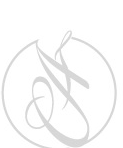 BOI-IR-PAS-50-20-10-20180704
Art.60 II K de la loi de finances pour 2017 du 29 décembre 2016 modifiée par l’ordonnance du 22 septembre 2017
CONCORDIA AVOCATS
1
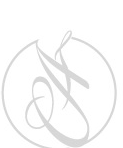 BOI-IR-PAS-50-20-10-20180704
Art.60 II K de la loi de finances pour 2017 du 29 décembre 2016
modifiée par l’ordonnance du 22 septembre 2017
CONCORDIA AVOCATS
2
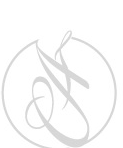 BOI-IR-PAS-50-20-10-20180704
Notre client a donc déduit au titre de 2018 : 6000€ en 2018 de dépense d’entretien. 
En 2019, il va pouvoir déduire l’intégralité des 30 000€ (travaux urgents) + [(6000 + 4000) : 2] qui représente la moyenne des travaux non urgents de 2018 et 2019. Il déduit donc 35 000 en totalité pour l’année 2019 de travaux d’entretien/réparation pour sa maison.
Charges déductibles: Taxe foncière : 2 400€ + Primes d’assurance: 1 000€ (date d’échéance) + intérêt d’emprunt : 780€ (date de  règlement, mais en 2020 il devra diminuer sa charge de 80€).
Notre client a donc déduit au titre de 2018 : 8000€ de provision.
En 2019: reprise de provision 2018: -  3 500€ (récupérables). 
En 2019, 7 000€ + 1 000€ ( 50% des travaux de  2018). Soit des charges de réparation/entretien au titre de 2019 sur son appartement de 4 500€. Attention en 2020, il doit réintégrer 400€ (50% de 800€ déduits en 2019)
Art.60 II K de la loi de finances pour 2017 du 29 décembre 2016 modifiée par l’ordonnance du 22 septembre 2017
3
CONCORDIA AVOCATS